Ученик Растрелли
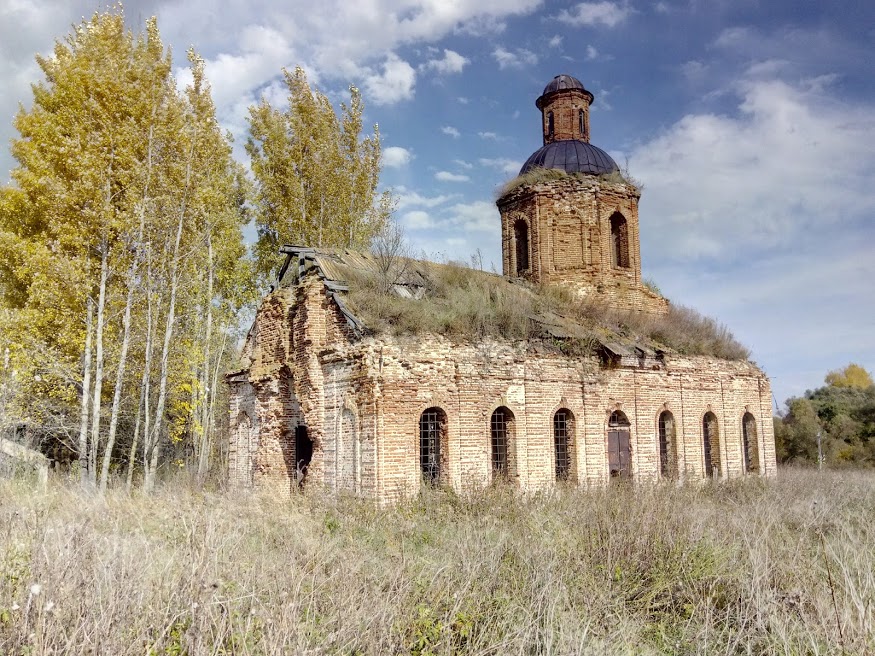 Актуальность:
Каждый человек должен знать историю своей малой родины, своих земляков. 
Разве можно допустить, чтобы всё созданное большим трудом предыдущих поколений было развеяно по ветру, разве можно забыть свои корни?
Цель и задачи:
Изучить историю села Евлашево на основе архивных данных ЦГА РМ.
Задачи:
Обобщить  и систематизировать  уже имеющиеся сведения из истории села с момента  его возникновения до наших дней. 
Познакомиться с деятельностью и судьбой А.П.Евлашева.
Пополнить материалы школьного музея.
Продолжить воспитание патриотизма у молодого поколения.
Гипотеза исследования
Изучение архивных материалов ЦГА РМ  и организация поисковой работы позволит расширить наши представления о прошлом  села Евлашева, его  основателях, а также поможет проследить этапы становления  и его «гибели».
Новизна работы:
Новизна проекта заключается в том, что работа  с архивными документами в ЦГА РМ  помогает  открывать многие неизвестные страницы  из истории села  Евлашево и тех сел и деревень, которые  входили в Богородско- Голицынскую волость  до 1940 года и Первомайский сельский совет до 70-х годов 20 века.. Но «белых пятен» еще очень много.
Методы исследования
Изучение  и анализ  архивных источников;
Изучение художественной и научно- популярной литературы;
Изучение и анализ интернет - источников; 
Беседы со старожилами.
Из истории села
В актовых документах XVII века сообшается: "Атемарцы Захар Степанович Евлашев и Клим Кирдяпин имели в Саранском уезде в атминских вершинах до реки Атми по 100 четвертей за человеком. Земля им была отделена в  1652 году августа 20 день.  А первые переселенцы появились в этих краях в сентябре, когда  Петр Евлашев перевез 20 семей из своих старых вотчин. 
Первое упоминание Евлашева – за 1682 год, когда село уже называлось Покровским, то есть имело храм.
В некоторых источниках говорится о том, что в Евлашеве в стародавние времена жили казаки. Их в округе побаивались. Разгуляются молодцы, налетят на село, силой посадят на коней девушек и увозят их в леса развлекаться. Якобы, кто-то донес о деяниях казаков царице Екатерине II. Она повелела их переселить в степные края. Уже гораздо позже один житель Евлашева побывал в Оренбурге и встретил там потомка одного из тех казаков.  Вот какую историю поведал  потомок  евлашевских казаков: «якобы, переселяясь в Оренбуржье, закопали  они где-то в окрестностях Евлашева винные запасы. Где этот склад, и был ли он на самом деле?» – остается только гадать.
Штабс- ротмистр  Зосим Теплов
«Человек военный в молодые годы, после отставки жил в Евлашеве. По воспоминаниям современников, был строгим и часто несправедливым со своими крестьянами. Не решаясь, сами его убить, они старательно искали средство, чтобы его уничтожить. Однажды Теплов наказал мужика на страстной неделе. В субботу, вечером, человек восемь крестьян пришли к этому мужику и сказали: « Мы, брат, пришли тебя убить, чтобы твоя смерть послужила нам избавлением, и, чтоб тебе было легче смерть перенести, мы избрали время, когда баб с детьми  дома не было, и как ударит колокол, мы тебя задушим подушками».  Как ни молил мужик, как ни упрашивал, они остались непреклонны. И, как ударил церковный колокол, они задушили мужика подушками и на следующий донесли, что помещик Теплов засек мужика до смерти.
Следствие провели и Теплова посадили в острог и уже почти было решено отправить его в Сибирь, но исправник Федорчуков стал проводить самостоятельное  расследование этого преступления. Он приехал в Евлашево, вроде бы по другому делу, но нашел главного свидетеля этого преступления -  дочку убитого мужика. Она рассказала, что лежала на полатях и видела, как мужики задушили ее отца, но она не могла закричать, позвать на помощь, потому что была напугана. Теплова освободили из острога, он вернулся домой. А  на этих убийц  надели колодки и отправили  в Сибирь.
Вернувшись из острога домой, Теплов продолжал вести себя по – прежнему: издеваться и теснить крестьян.
Писатель-эмигрант, участник Белого движения Роман Борисович Гуль.
В своем романе « Конь выжий» РоманГуль рассказывает, как убивали последнюю помещицу Марию Владимировну Лукину
«Мать рассказывала, как в Евлашеве убили Марью Владимировну Лукину. Ее убийство евлашевские крестьяне обсуждали на сходе, выступать мог свободно каждый. Против убийства выступил Никита Федорович Сбитнев, но большинство не захотело слушать кулака; на убийство мутил пришедший с фронта солдат Будкин. И взяв колья, толпа двинулась во главе с Будкиным на усадьбу убивать старую барыню и ее дочь, которую все село с детства полуласково-полунасмешливо называло «цыпочкой».Марию Владимировну убили, вероятно, первым же ударом кола, А вот с «цыпочкой» же случилось чудо.       Окровавленная, она очнулась на рассвете у каретника, когда ей облизывал лицо их ирландский сеттер; из последних сил девушка подползла к матери, но увидав, что мать мертва, поползла дальше из сожженной усадьбы; пес шел за ней, он и спас ее, когда она, не доползши до хутора Сбитневых, потеряла сознание; сеттер бросился к избе, скребся, лаял и вышедшие Сбитневы подобрали «цыпочку» и отвезли в Саранскую больницу.       Она рассказала, как «конопатские, евлашевские, смольковские» громили имение...
В 1891 году в Евлашеве была открыта церковно- приходская школа.
 В 1937 году школа получила статус  семилетней. Учились дети из Евлашева и деревни  Маматово  (Маматовки).  Школа была деревянная, рядом находился пристрой, который служил  квартирой директора.
В 80- е годы жители Евлашева  и Маматова переехали жить в Первомайск, потому что  Первомайск стал центральной усадьбой. Но, каждый церковный праздник жители навещают своих родственников на погосте. И оживает Евлашево только весной, когда начинаются огородные работы. Потянулись внуки в своим корням…
Ученик Растрелли
Золотыми буквами вписал в историю рода Евлашевых - Алексей Петрович Евлашев , выбрав для себя  чрезвычайно ответственную профессию. Придворный архитектор  в правление Елизаветы и Екатерины II, он оставил заметный вклад в столичном зодчестве. Алексей  Петрович  был учеником знаменитого мастера Франческо  Бартоломео  Растрелли.  Великий мастер считал Евлашева одним из лучших своих учеников. Во всяком случае, в списке архитекторов, которых он считал своими воспитанниками, имя Алексея Петровича Евлашева   он поставил во главе.
Лучшие работы мастера
Дворцово- парковый комплекс в Лефортово
Церковь Ильи Пророка
Надвратная колокольня с церковью Захария и Елисаветы в Донском монастыре.
Храм Священномученика Климента,Папы Римского
Церковь Покрова Богородицы в Евлашеве.
Внутри церкви Покрова Богородицы
Практическая  значимость работы
Материал можно использовать на уроках истории, МХК,внеурочной деятельности.
Некоторые материалы уже были опубликованы на страницах газеты «Призыв»
Автор работы:
Пархоменко Анастасия Михайловна - ученица 8 класса МОУ «Первомайская средняя общеобразовательная школа» Лямбирского муниципального района Республики Мордовия»

  Руководитель:
Жаркова Нина Александровна- учитель истории и обществознания МОУ «Первомайская средняя общеобразовательная школа